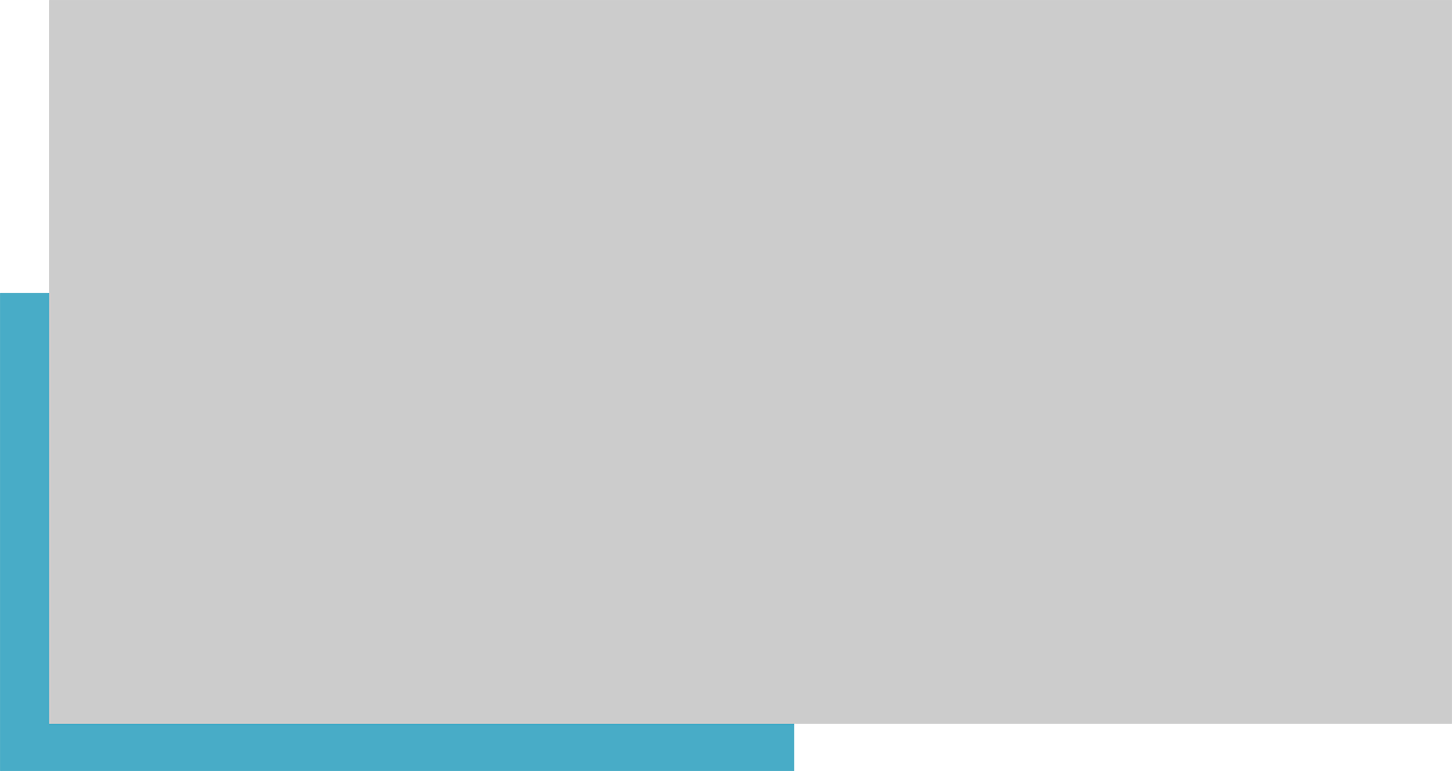 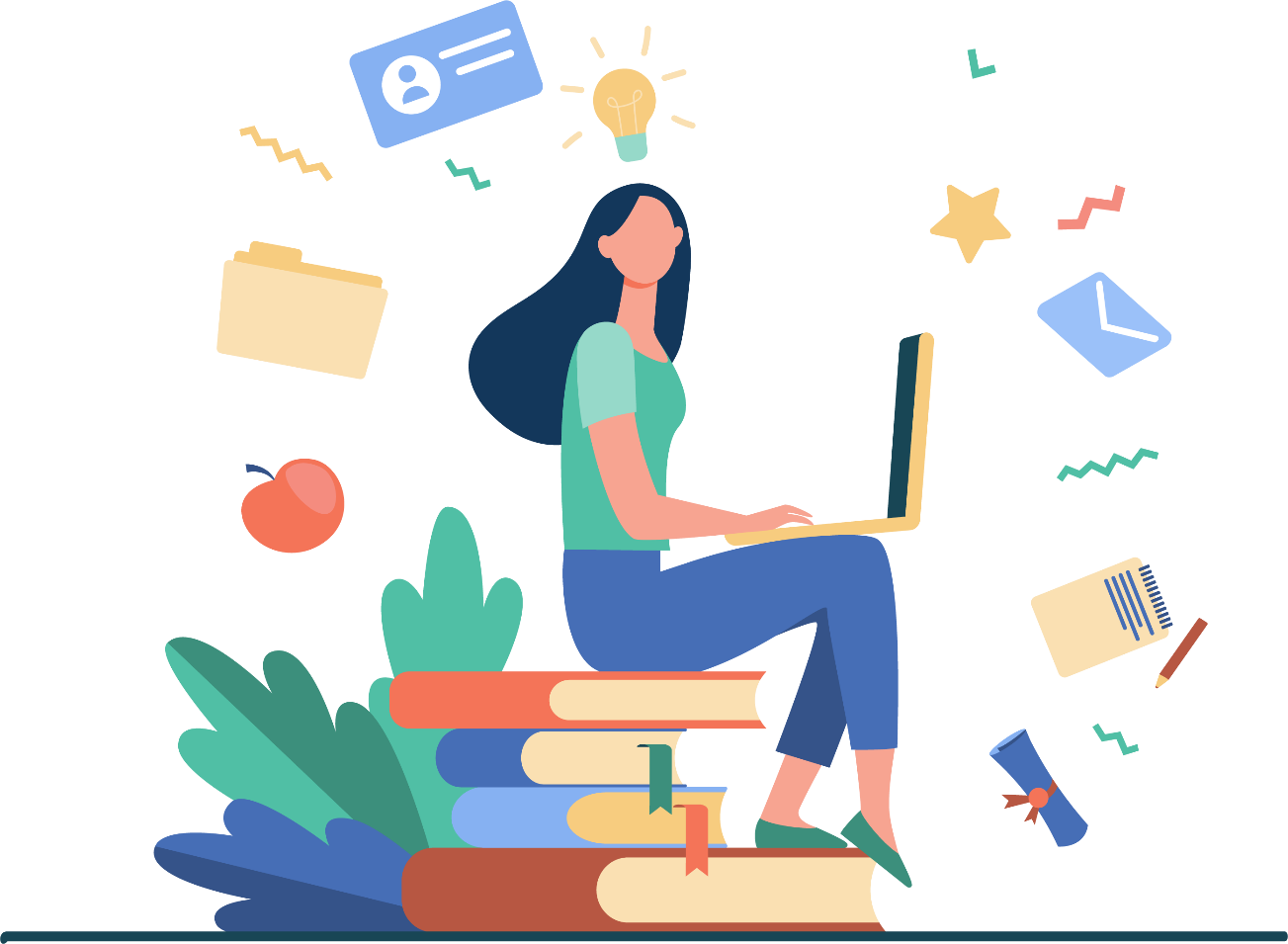 БІЛІМ БЕРУ ҰЙЫМДАРЫНДА 
АТА-АНАЛАРДЫ ПЕДАГОГИКАЛЫҚ ҚОЛДАУ ОРТАЛЫҒЫНЫҢ ҚЫЗМЕТІН ҰЙЫМДАСТЫРУ
«АТА-АНАЛАРДЫ ПСИХОЛОГИЯЛЫҚ-ПЕДАГОГИКАЛЫҚ АҒАРТУДЫҢ ҒЫЛЫМИ-ӘДІСТЕМЕЛІК НЕГІЗДЕРІ» 
БІЛІМ БЕРУ БАҒДАРЛАМАСЫНЫҢ ӨЗЕКТІЛІГІ
Қазақстандық ата-аналардың балаларды оқыту мен тәрбиелеуге қатысуы нашар;
 ата-аналардың балаларға көңіл бөлуі жеткіліксіз;
отбасындағы эмоционалдық және психологиялық жақындықтың жоғалуы;
 қиын өмірлік жағдайдағы балалар санының артуы;
жасөспірімдердің өзіне-өзі қол жұмсауының, аутодеструктивті, девиантты мінез-құлық жағдайларының жиілеуі; 
кәмелетке толмағандар арасындағы құқық бұзушылықтар мен қылмыстар санының артуы (соның ішінде буллинг, кибербуллинг).
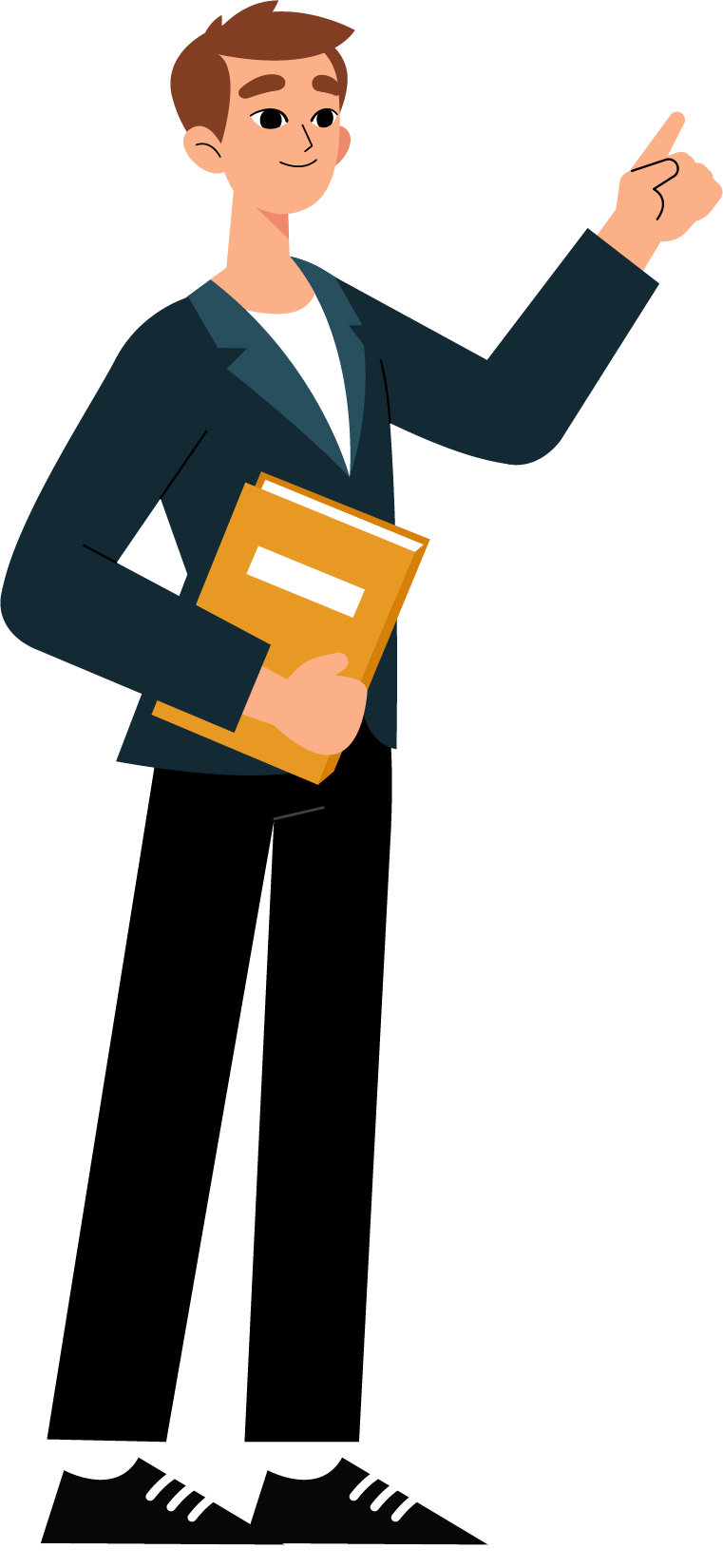 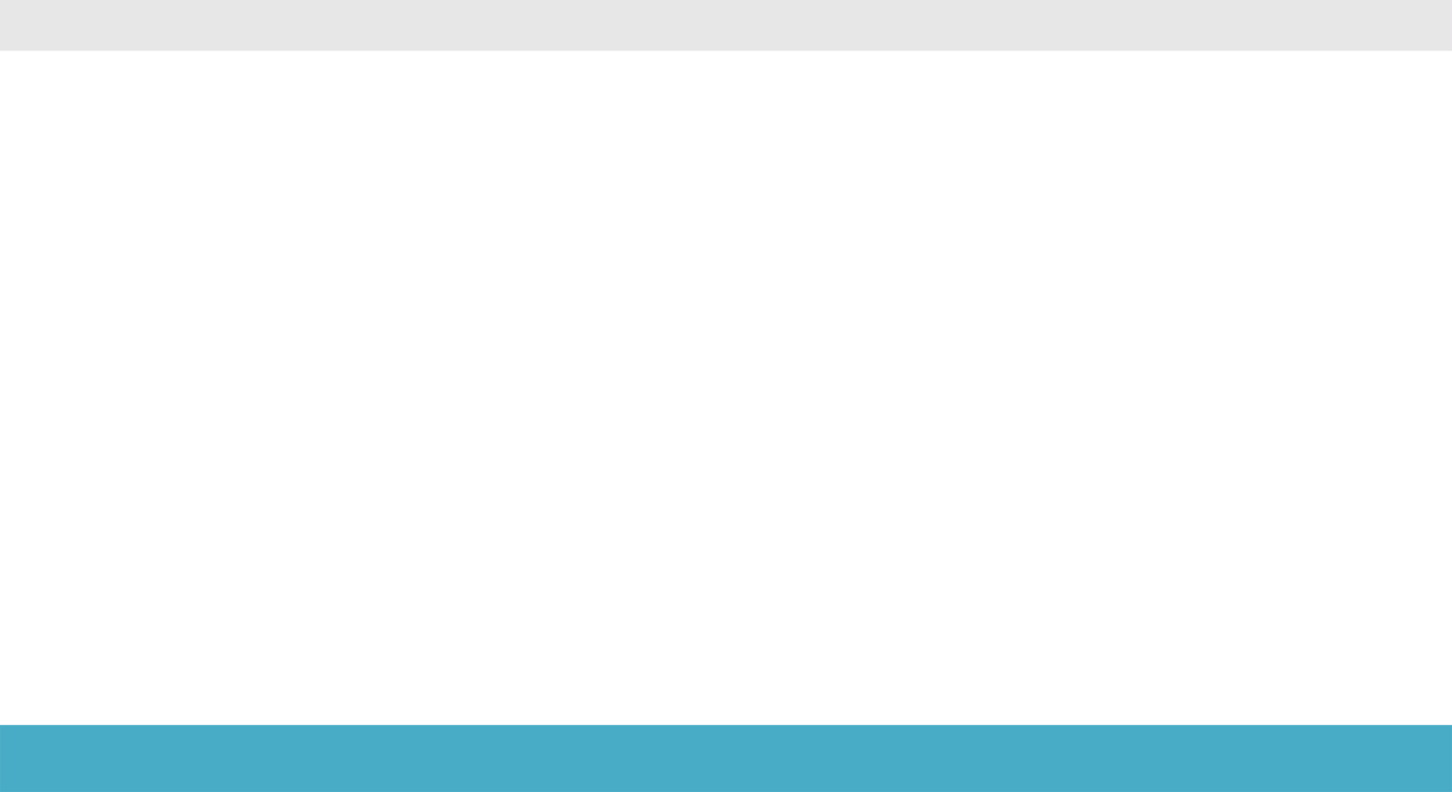 БАҒДАРЛАМАНЫ ӘЗІРЛЕУДІҢ ӨЗЕКТІЛІГІ
АҒЫМДАҒЫ ЖАҒДАЙ
Тек әйелдер моно ата-аналық отбасының көбею тенденциясы
ҚАЗАҚСТАНДЫҚ ОТБАСЫ
МӘСЕЛЕЛЕРІ

■ Отбасы институты құндылығының төмендеуі
■ Отбасын құру және ата-ана болуды саналы түрде жоспарламауы
■ Бала мен ата-ана қарым-қатынасының бұзылуы
■ Ұлттық мәдениетпен байланысты жоғалту
■ Девиантты ата-ана (білімі төмен, алкоголизм, нашақорлық және т. б.)
Некеге қатысты ажырасулардың айтарлықтай саны:
Қ Р Стратегиялық жоспарлау және реформалар агенттігінің ұлттық статистика бюросы мәліметі бойынша: 2022ж. – 48 239 ажырасу / 140 256 некеге отырғандардан (34,4%)
Қ Р Стратегиялық жоспарлау және реформалар агенттігінің ұлттық статистика бюросы мәліметі бойынша
2009ж. – 15,1% отбасында, балаларымен бірге тұратын тек анасы
2021ж. – 19,5% отбасында, балаларымен бірге тұратын тек анасы
Балаларда тәрбиеленетін құндылықтар деңгейінің төмендеуі:
Тіркелген неке санының азаюы
Еңбекқорлық:
2020ж. - 64,1%, 2021ж. - 61,0%, 2022ж. - 33,8% 
Үлкендерге құрмет:
2020ж. - 54,9%,  2021ж. - 61,3%,  2022ж. - 25,3%
Отанға деген сүйіспеншілік:
2020 ж. - 16,4%,  2021ж. - 16,5%,  2022ж. - 7,1% 
Әділдік:
2020ж. - 16,2%, 2021ж. - 25,9%, 2022ж. - 7,1%
Қ Р Стратегиялық жоспарлау және реформалар агенттігінің ұлттық статистика бюросы мәліметі бойынша, Ranking.kz: 2021ж., 9 айда – 105,3 мың.  
2022ж., 9 айда – 98,3 мың.
Баланың тәрбиесі мен біліміне ата-аналардың  қатысуының азаюы:
Отбасындағы эмоционалды-психологиялық жақындықтың жоғалуы:
42% ата-аналар мектептерге мүлдем бармайды
30% қызығушылық танытуы өте сирек немесе қызығушылық танытпайды
Сүйіспеншілік – 39,5% 
сенім, көзқарасы бірдей, өзара түсіністік– 25,4%
ШЕШІМІ

Ата-аналарға жүйелі психологиялық-педагогикалық ағарту жұмыстарын ұймдастыру
Әкелердің тәрбие процесіне жеткіліксіз қатысуы, балаларға әкенің назарының болмауы:
Отбасындағы тұрмыстық зорлық-зомбылық фактілерінің ұлғаюы:
Отбасылардың 3,4%  ғана бала бос уақытын әкесімен бірге өткізеді
2021ж. –  61 464тіркелген жағдайлар.
 2022ж., 9 ай ішінде-100 000-нан астам жағдай тіркелген
factcheck.kz деректері бойынша
1. Аналитикалық есеп« «Қазақстанның ата – аналары: пандемиядан кейінгі балаларға білім беру мен тәрбиелеудегі рөлі»: 
С.А. Ирсалиев, М. Б. Камзолдаев, б. б. Әбуов, А. А. Ахметжанова, Р. Сыздықбаева-Нұр-сұлтан Қ.:  «Белес» талдау және стратегия орталығы» қоғамдық бірлестігі, 2022. – 251 с
2. «Қазақстандық отбасылар-2022» ұлттық баяндамасы
3. КИОР социологиялық зерттеуі
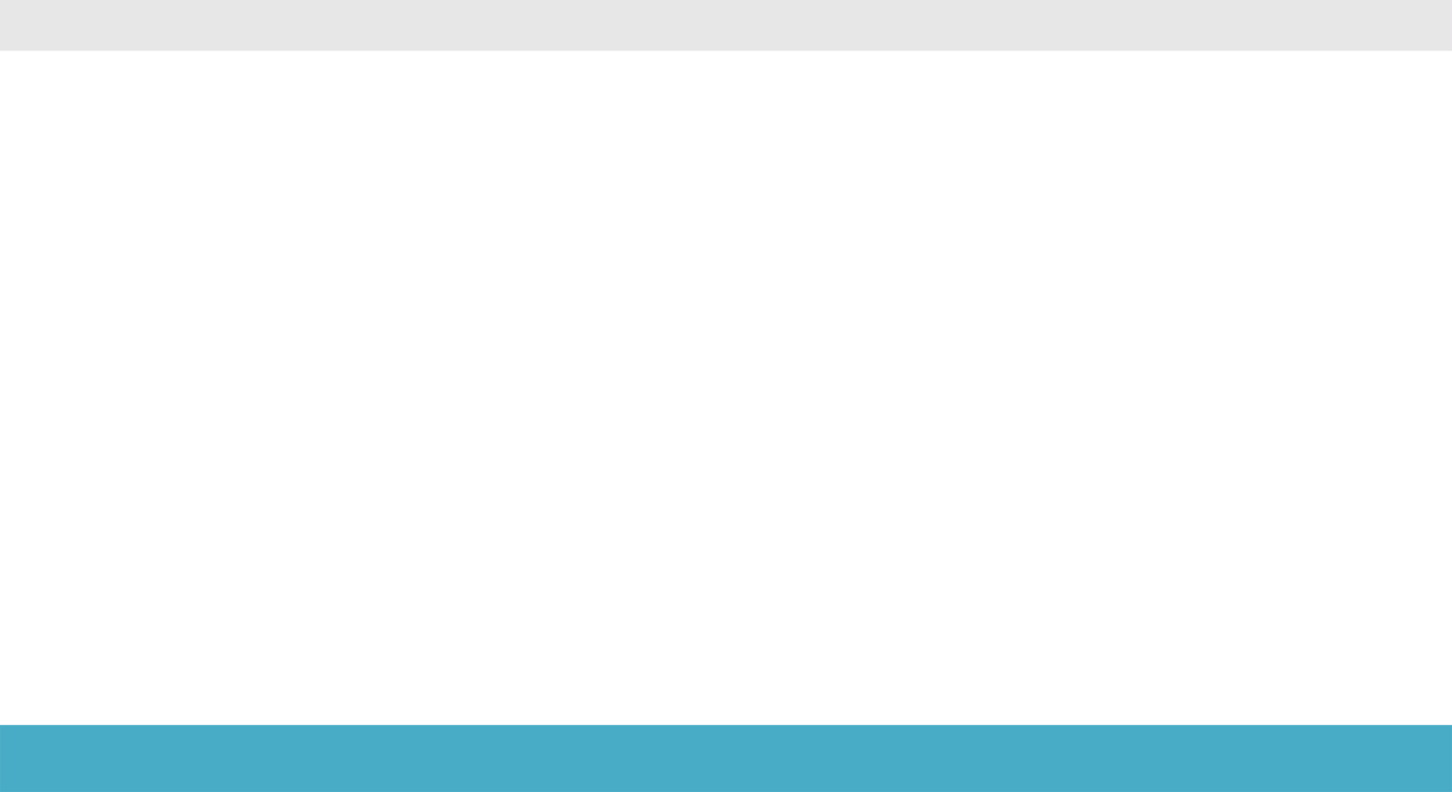 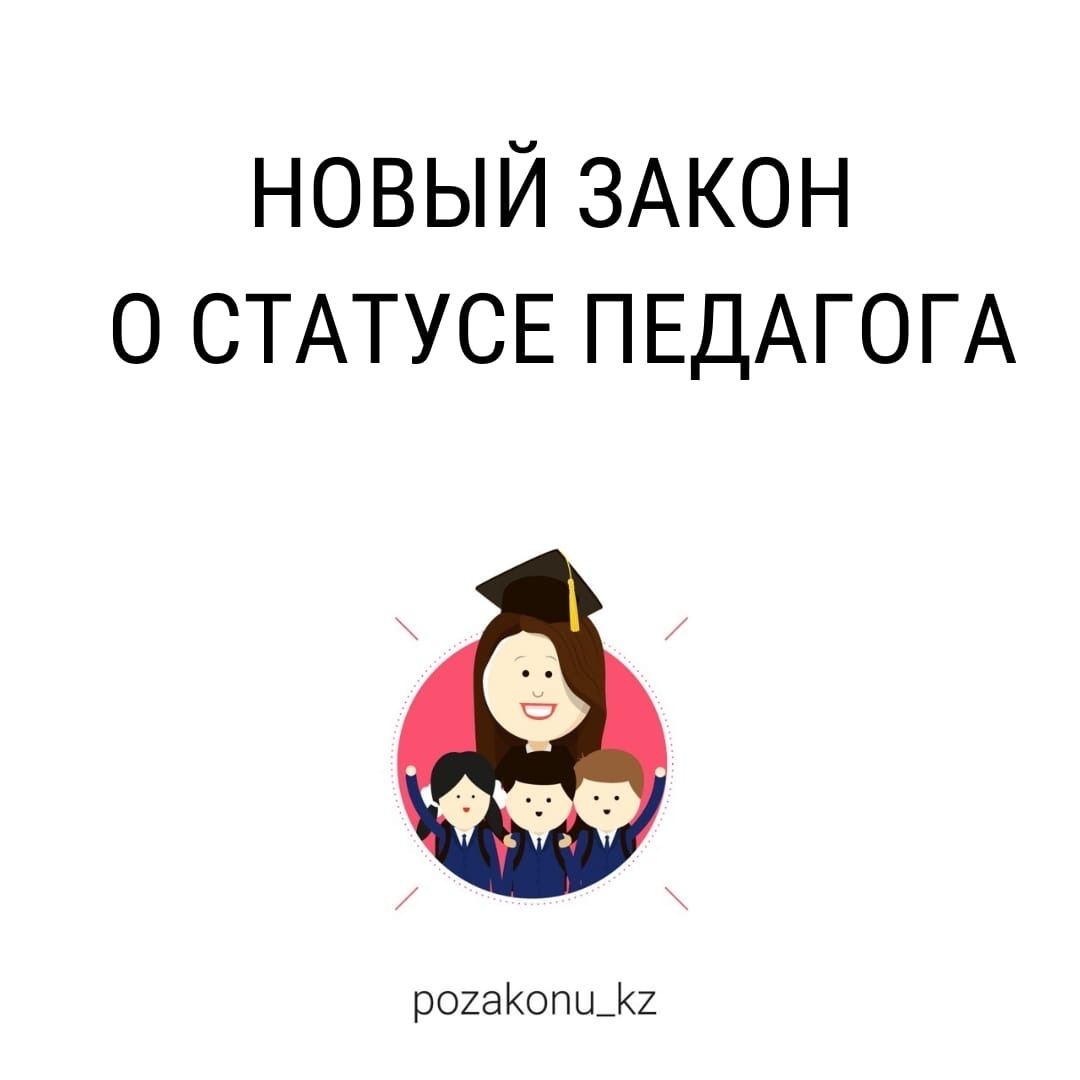 Ата-аналарды педагогикалық қолдау орталығы – 
ата-аналар қауымын, отбасын нығайтуға, отбасылық және қоғамдық тәрбие байланысына мүдделі әкімшілік және педагогикалық қызметкерлерді біріктіреді және балалардың заңды өкілдерінің құзыреттерін қалыптастыруға бағытталған, білім алушыларды тәрбиелеу, дамыту және оларға білім беру мәселелерін тиімді шешуге мүмкіндік береді.
Мақсаты: балаларды оқыту және тәрбиелеу мәселесі бойынша мектептің ата-аналармен қарым-қатынасын күшейту, сондай-ақ берекелі отбасы мәдениетін дамыту

Міндеттері:
1) балалардың әл-ауқатын қамтамасыз ету үшін ата-аналардың педагогикалық мәдениетін, психологиялық және әлеуметтік құзыреттерін дамытуда ата-аналарға жүйелі педагогикалық қолдауды ұйымдастыру; 
2) балаларды тәрбиелеу мен дамытуда орта білім беру ұйымы мен отбасы арасындағы өзара іс-қимылды нығайту;
3) балаларды тәрбиелеу мен дамытуда ата-аналардың жауапкершілігін арттыру.
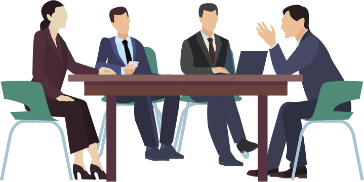 4
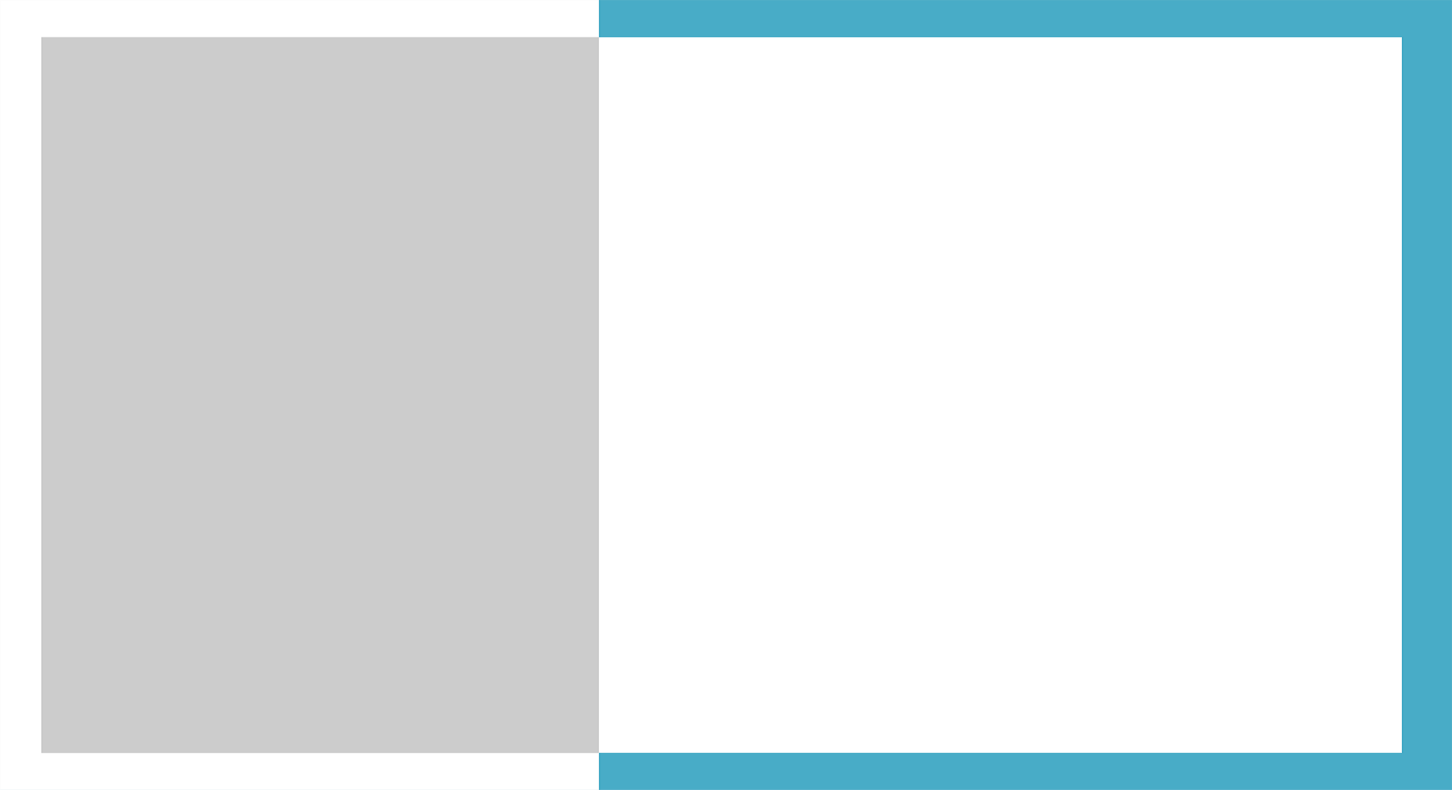 Психологиялық-педагогикалық ағартудың мазмұны
Ата-аналарды оқытуға арналған қосымша материалдар 
Орталықтың цифрлық платформасында орналастырылады.
Ата аналарды қолдау балалардың жас ерекшелігіне сай білім беру курстарының бірін таңдауға сәйкес жүзеге асырылады: 

1-4 СЫНЫП ОҚУШЫЛАРЫ

5-9 СЫНЫП ОҚУШЫЛАРЫ

10-11 СЫНЫП ОҚУШЫЛАРЫ
Көлемі 8 сағаттық курсты оқу ұзақтығы – бір оқу жылы.
«Даналық мектебі» клубы: 
«Аталар мектебі», «Әжелер мектебі», «Ағалар мектебі», «Жеңгелер мектебі»
1-4 СЫНЫП ОҚУШЫЛАРЫНЫҢ АТА-АНАСЫНА АРНАЛҒАН САБАҚТАРДЫҢ МАЗМҰНЫ
10-11 СЫНЫП ОҚУШЫЛАРЫНЫҢ АТА-АНАЛАРЫНА АРНАЛҒАН САБАҚТАРДЫҢ МАЗМҰНЫ
5-9 СЫНЫП ОҚУШЫЛАРЫНЫҢ АТА-АНАЛАРЫНА АРНАЛҒАН САБАҚТАРДЫҢ МАЗМҰНЫ
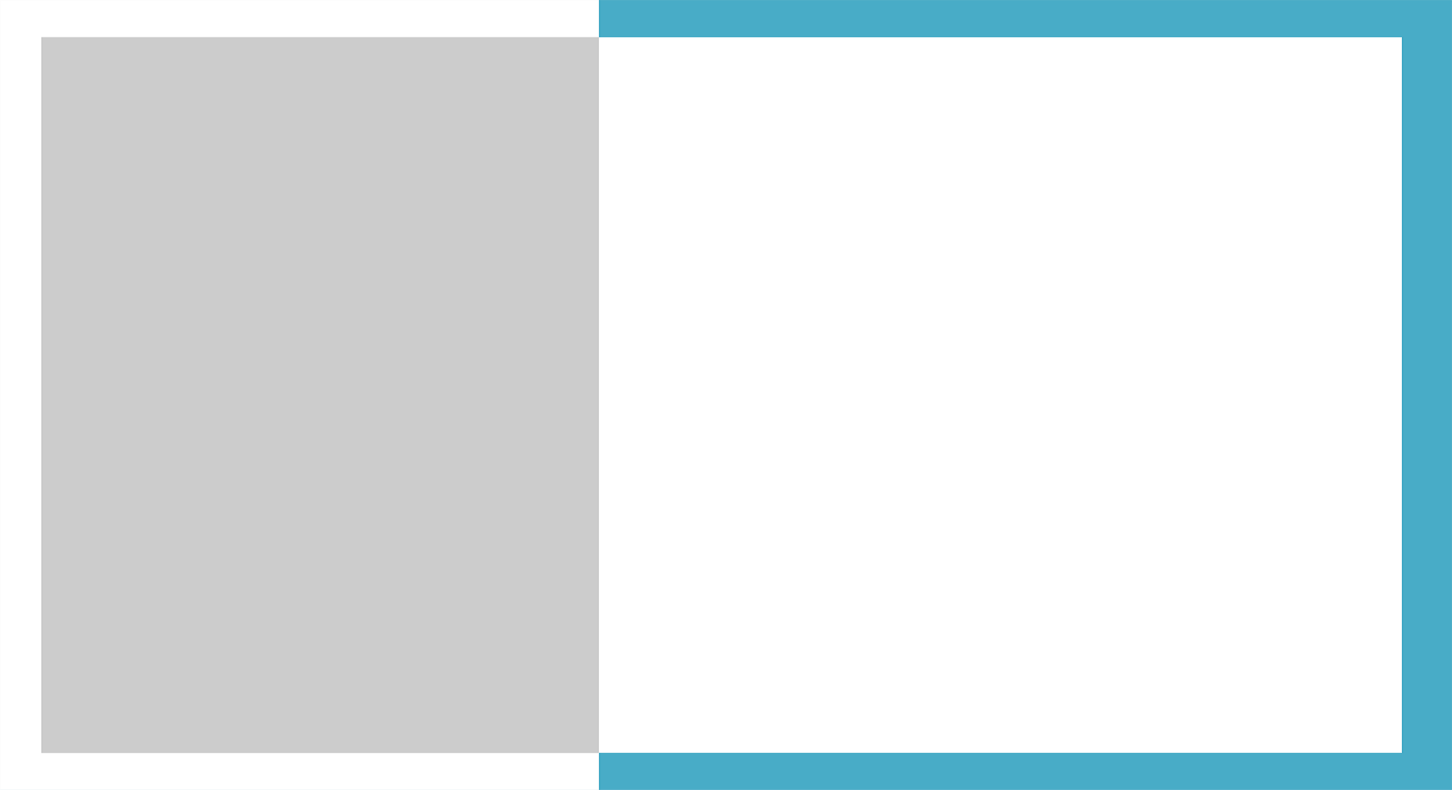 Орталықтың ашылуы жөнінде бұйрық шығару.
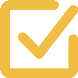 Орталықтың қызметін үйлестіретін жұмыс тобын құру.
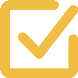 Педагогтердің лауазымдық міндеттеріне ата-аналарды психологиялық-педагогикалық ағарту жөніндегі функцияларды қосу.
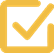 Мектептің тәрбие жұмысы жоспарына және мектепішілік бақылау жоспарына Орталық қызметі туралы толықтырулар енгізу.
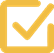 БІЛІМ БЕРУ ҰЙЫМДАРЫНДА ОРТАЛЫҚ ҚЫЗМЕТІН 
АТА-АНАЛАРДЫҢ СҰРАНЫСТАРЫН ЕСКЕРЕ ОТЫРЫП ЖОСПАРЛАУ
Сынып жетекшісінің, педагог-психологтың, әлеуметтік педагогтың жоспарларына Орталық қызметі туралы толықтырулар енгізу.
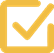 Орталықтағы сабақтарды мұғалімдер арасында бөлу.
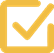 Ата-аналармен кездесу өткізу, бағдарламалардың мазмұнын таныстыру.
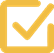 Курс бағдарламаларын бекіту (ата-аналардың сұраныстарына сәйкес 30% өзгеріс енгізу).
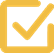 Сабақ кестесін жасау және өткізу орнын анықтау.
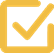 Орталық қызметін БАҚ және әлеуметтік желілерде жариялау.
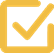 7
«Ата-аналарды педагогикалық қолдау орталығы»
жұмысын ұйымдастыру, 
қызметін жүзеге асыру туралы
 
     Қазақстан Республикасының Оқу-ағарту министрлігінің ___________  
                                                                                                            (хат/бұйрық номері, күні)
«_________________________________» хатына/бұйрығына байланысты
                      (хат/бұйрық тақырыбы)
БҰЙЫРАМЫН:
2023-2024 оқу жылында мектепте «Ата-аналарды педагогикалық қолдау орталығы»  (әрі қарай Орталық) жұмысы ұйымдастырылсын.
Төмендегі функционалды міндеттермен қоса мектептің ішкі тәртібі бекітілсін:
Орталық қызметіне басшылық жасау және бақылау мектеп директорына
жүктелсін;
Директордың тәрбие ісі жөніндегі орынбасарына: ата-аналар, білім алушылар мен
педагогтердің мониторингке қатысуын қамтамасыз ету; Орталық қызметі туралы
ақпаратты жоғары уәкілетті органдарға уақытылы жеткізу жүктелсін;
Директордың шаруашылық ісі жөніндегі орынбасарына: Орталық қызметін
ұйымдастыруда оқу кабинеттерін педагогтерге бекіту, ата-аналармен сабақ өтуі үшін
қажетті жабдықтармен қамтамасыз ету, техникалық қызметкерлердің жауапкершілігін
күшейту, сабақ өтуі барысында санитарлық-гигиеналық талаптар мен мектепке бөгде
адамдардың кірмеуін қамтамасыз ету жүктелсін;
Мектеп кітапханашысына: педагогтер мен сынып жетекшілерге ата-аналармен
сабақ өтуге қажетті әдебиеттермен қамтамасыз ету жүктелсін.
Біліктілікті арттыру курстарынан өткен және шығармашыл педагогтер арасынан
Орталық қызметін қамтамасыз ететін жұмыс тобы құрылып, құрамы бекітілсін.
2023-2024 оқу жылына  Орталық сабақтарының Бағдарламасы вариативті
компонентті таңдау мүмкіндігімен және ата-аналарға сабақ беру бағдарламасының 20
30% әзірлемесі құрастырылып, контенттің мазмұнын сапалы құрылсын, педагогикалық
кеңес отырысында бекітілсін.
Орталық жұмысы мектептің тәрбие жоспарына «Ата-аналарды педагогикалық
қолдау орталығы» қызметі негізінде мектеп пен отбасының өзара әрекеттесуі» жаңа
бағыты  енгізілсін.
Орталық қызметін мектепішілік бақылауға алу, мектепішілік бақылау жоспарының бөліміне, тармағына өзгерістер енгізу мектеп директорының оқу ісі жөнінегі орынбасары ____________ жүктелсін.    
                                            (аты-жөні)                                                                                                                                      
7. Педагогтерге ата-аналарға арналған сабақ бағдарламасының вариативті компонентінің әзірлемесін құрастыруға әдістемелік қолдау көрсету директордың әдістемелік ісі жөнінегі орынбасары ______________ жүктелсін.
                                                                                                                                                                        (аты-жөні)
8. Орталықтың жұмысының мақсаты мен міндеттері туралы түсіндірме жұмыстарын жүргізу, ата-аналардың қатысуын қамтамасыз ету, ата-аналар жиналыстарында Орталық жұмысының тәжірибесімен таныстыру сынып жетекшілерге жүктелсін.  
9. Орталық қызметі туралы БАҚ мен әлеуметтік желілерде, мектеп сайтында жариялансын, бірлескен табысты тәжірибе таратылып,  Орталық қызметіне мектептің өзін-өзі басқару ұйымы, қоғамдық ұйымдар мен мектептің Қамқоршылық кеңесі, әлеуметтік серіктестер мен демеушілер тартылсын.
10. Мектеп әкімшілігі мен педагогикалық ұжым ата-аналардың облыстық, республикалық форумында тәжірибе таратуға және Орталық қызметінің нәтижелігін арттыру бойынша жұмыстарға белсене қатыссын.
12. Осы бұйрықтың орындалуын бақылау өзіме қалдырылсын.                                                                                                                                                                                                                                                                    
 
 
 
 
 
Мектеп директоры                       қолы               Қолтаңбаның толық жазылуы
 
 
Таныстырылды:
8
Мектепішілік бақылау жоспарының жобасы
 (5, 6 бөлімдерге келесі тармақтарды қосу ұсынылады)
Мектепішілік бақылау жоспарының жобасы
 (5, 6 бөлімдерге келесі тармақтарды қосу ұсынылады)
Функционалды міндеттерге толықтырулар енгізу:
Мектеп директоры:
Орталықтың қызметіне басшылықты және бақылауды жүзеге асырады; 
«Ата-аналарды педагогикалық қолдау орталығы» қызметіне ғылыми-әдістемелік және ақпараттық-ресурстық тұрғыда қолдауды қамтамасыз етеді.
Позитивті ата-ана мәдениетін арттырудағы әлеуметтік серіктестікті дамытады.
Ата-аналарға арналған сабақтарға ата-аналардың назарын аудару мақсатында ақпараттық науқан ұйымдастырады.
 
Директордың тәрбие ісі жөніндегі орынбасары:
Орталық қызметін реттейтін ішкі құжаттарын дайындайды және Орталық қызметін ұйымдастырады;
Орталық сабақтарын өтуге педагогтердің дайындығын жүзеге асырады;
Педагогтер арасында білім беру курсының сабақтарын реттейді;
Сабақтардың кестесін құрады және реттейді;
Мониторингтік зерттеулерге педагогтер, ата-аналар мен балалардың қатысуын қамтамасыз етеді;
Орталық қызметін БАҚ-та және әлеуметтік желілерде насихаттайды;
Орталық қызметі туралы ақпараттарды қалалық (аудандық) білім бөлімдеріне дайындайды;
«Ата-аналарды педагогикалық қолдау орталығы» аясында ата-аналарға білім алуға мотивация беру мақсатында сынып жетекшілер мен ата-аналармен өзара іс-қимыл жасайды.
Ата-аналарға арналған курстарды өткізу үшін педагогтерді оқытуды ұйымдастырады.
Функционалды міндеттерге толықтырулар енгізу:
Мектептің әлеуметтік педагогі:
1. «Ата-аналарды педагогикалық қолдау орталығы» жобасына ата-аналарды тарту үшін педагогтер мен ата-аналармен ынтымақтастық орнатады.
2. Орталық жұмысының мақсаты мен міндеті, қызметі туралы қоғамда насихат жұмыстарын жасайды және жобаға әлеуметтік серіктестерді тартады.
 
Мектептің педагог-психологі
1. «Ата-аналарды педагогикалық қолдау орталығы» қызметі аясында ата-аналарға психологиялық қолдауды қамтамасыз етеді.
2. Орталық аясында педагогтерге ата-аналарға тренингтер, work-shop, коуч-сессиялар секілді сабақтың басқа да формаларын өтуге әдістемелік көмек көрсетеді.
 
Мектептің сынып жетекшісі 
1. «Ата-аналарды педагогикалық қолдау орталығы» жобасына ата-аналарды қатыстыруды қамтамасыз етеді.
2. «Ата-аналарды педагогикалық қолдау орталығы» жобасын жүзеге асыру үшін ата-аналарға түсіндірме жұмыстарын жүргізеді.
3. Іс-шаралардың бекітілген жоспар мен сабақ кестесіне сәйкес өтуін қамтамасыз етеді.